Industrial Training @ Apptimus Tech
Gnanamoorthy Ananthan
2015sp005
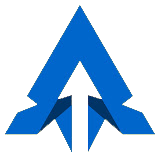 COMPANY PROFILE
Apptimus Tech was founded by Mr K.Anojan.
Apps for business optimization.
Using Technologies
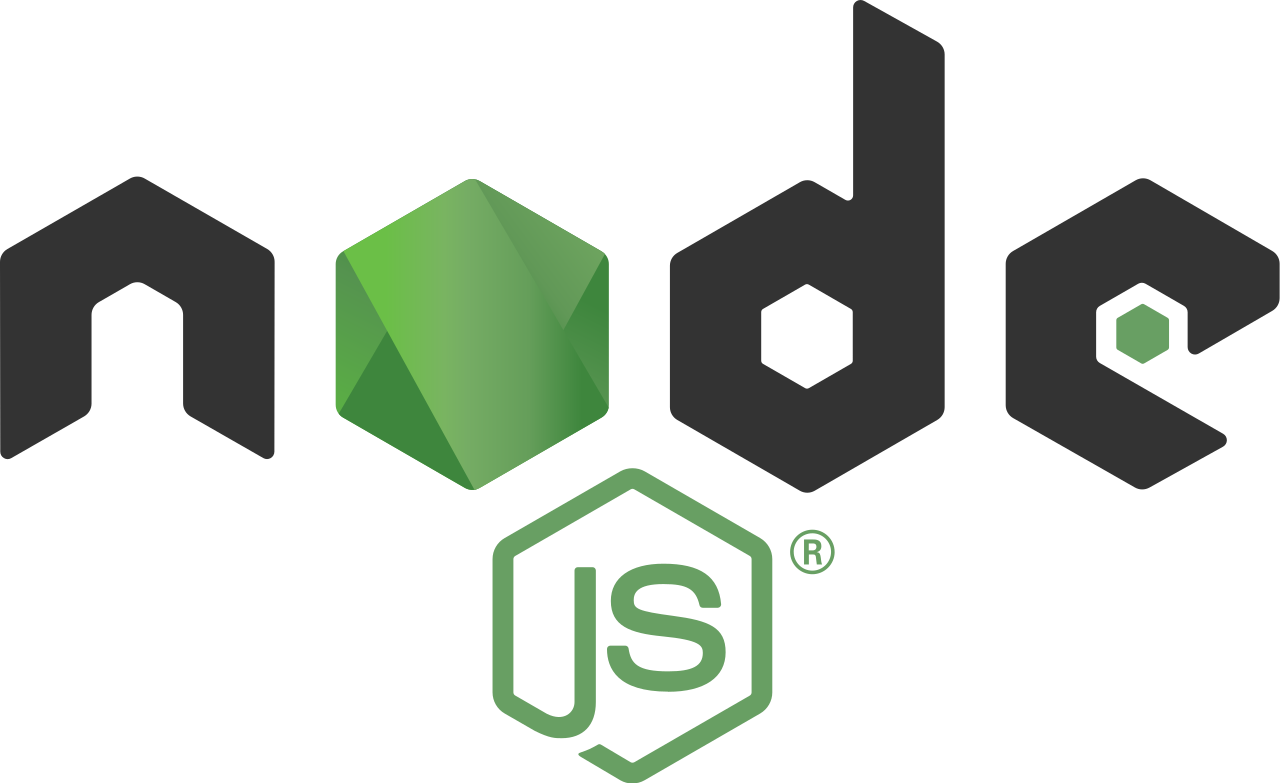 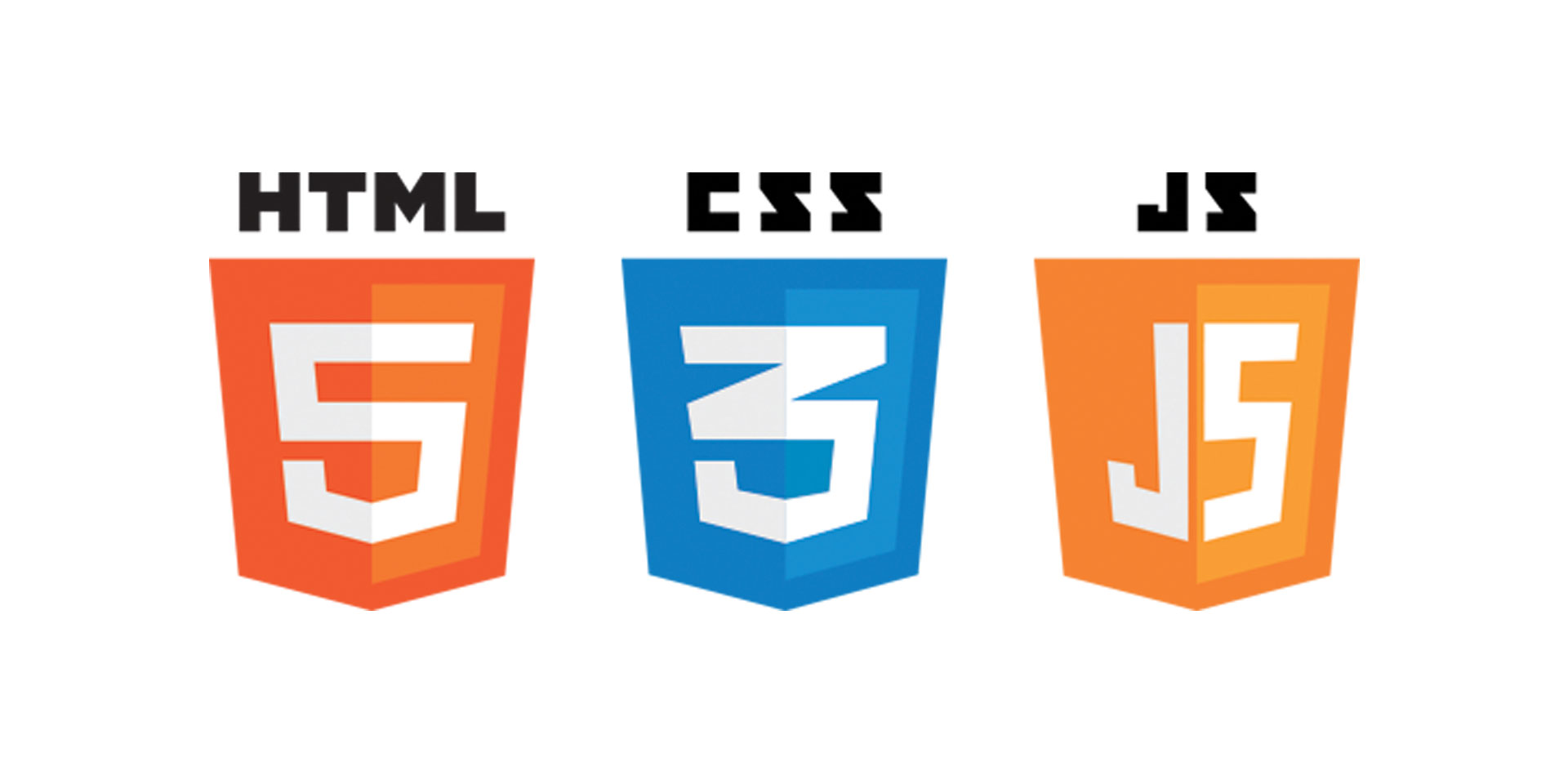 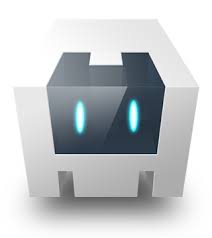 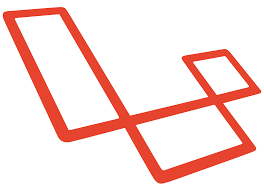 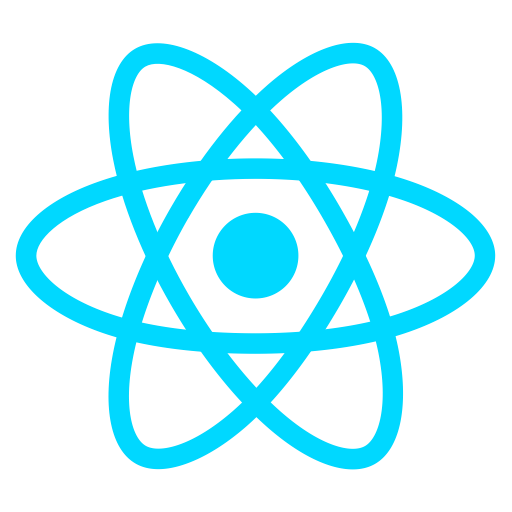 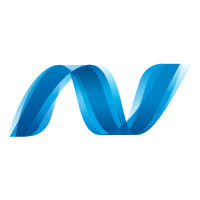 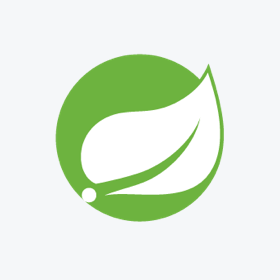 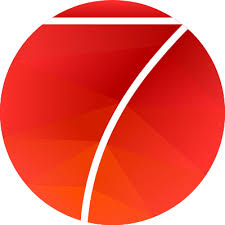 Projects
BillBee
Collaborator
Apptimo (ERP)
Web Apptimo (ERP)
DDTV
MVP
CRM
BillBee
A web application, android and IOS application for customers manage their user’s payments , invoices and stocks.
Using Technologies
API 	:-	Laravel
UI 	:- 	Framework 7 (Android and IOS using Cordova).
Collaborator
A web application for internal application for manage our tasks and monitoring.
Using Technologies
API 	:-	Laravel
UI 	:-	CoreUI (website template)
Apptimo(ERP)
A standalone for shops manage their sales ,stocks ,customers , invoices details.
Using Technologies
.NET
Web Apptimo(ERP)
A web application for shops manage their sales ,stocks ,customers , invoices details in online.
Using Technologies
API 	:- 	Laravel
UI 	:- 	Material Pro Admin Template
DDTV
A web application for DDTV manage their customer’s payments and subscriptions.
Using Technologies
API 	:- 	Laravel
UI 	:-	Material Pro Admin Template
MVP
A android, IOS application for help their customer when they ask help using this application .
Using Technologies
API 	:- 	Laravel
UI 	:-	Material Pro Admin Template and Cordova.
CRM
A web application, android, IOS application for Australian client to manage his customer’s orders, payments and invoices  .
Using Technologies
API 	:- 	Laravel
UI 	:-	React JS
Learning Outcome
Taking Responsibility
Time management
Communication 
Problem solving skills
Self learning abilities
Hand-on with some new technologies
Questions?
Thank You